Complete the sentences with the correct word. • Room • class • name • Science • pen • new • pencil• Tuesdays • subject • yearse.g.	The English class is in Room C.
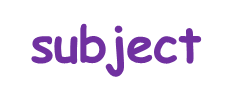 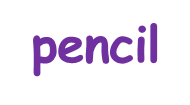 What's your favourite___	?

My PE class is on____

     and Wednesdays.

3. The_______class is in Room F.

4.  The______is on the desk.

5. History_______	is on 

       Tuesdays.
The______case is    blue.

Sue is 17_____	old.

Is the Art lesson in______B?

Anna is______to the school.

My_______is Mark.
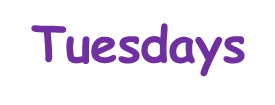 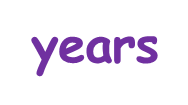 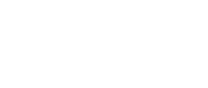 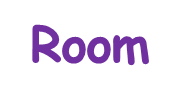 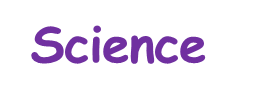 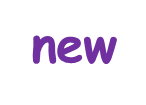 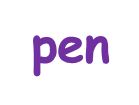 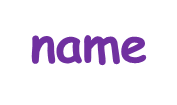 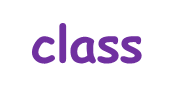 Underline the correct item,e.g.	This a/an notebook.
Damien 's/'re in Class 2C.

It's an/a notebook.

I 're/'m in primary school.

This is an/a eraser.

You 'm/'re in Grade 8.

Rita 'm/'s my best friend.

This is an/a atlas.

Lyn am/is not new to the school.

Mary and Betty is/are in the same class.

It's an/a ruler.
Choose the correct item.e.g. It's	blue school bag.     а/ an
This is_____	orange.                           An/a
John______	new to the school.        'm/ 's
Tim and Wendy______in the same Science class. Are/ is
Bill....14 years old. are /is

                  5.  The _____are in the pencil case. Ruler/rulers
Choose the correct response.
Read the text and underline the correct word.
Hi Mark!
How are you? My name's Betty and I'm 9 years old. I'm from England and l go to Green School. I'm new to the school. My favourite subject is Art and l also like PE and English. My lunch break is from 12:30 to 1:30 every day. Bill and John are in my PE class, but they aren't in my Art and English classes. My English lesson is on Thursdays.
Well, that's about it. Please write soon and tell me about your school. Bye for now, Betty.
Read the text and underline the correct word.
e.g.	Bill/Mark is in Betty's PE class.
	Betty's 9/10 years old.
	Betty is at Green/Red School.
	Betty's new/old to the school.
	PE/Art is Betty's favourite subject.
	The lunch break is at 12:30/1:30.
	John is in Art/PE class with Betty.
	The English lesson is on Fridays/Thursdays.
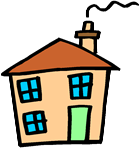